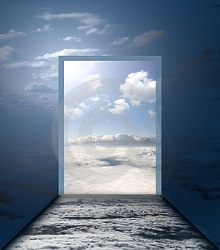 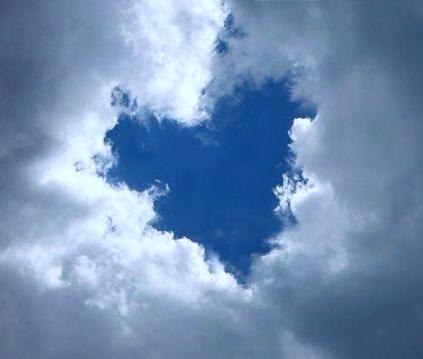 درس چهاردهم
 

چرخه ی کمال
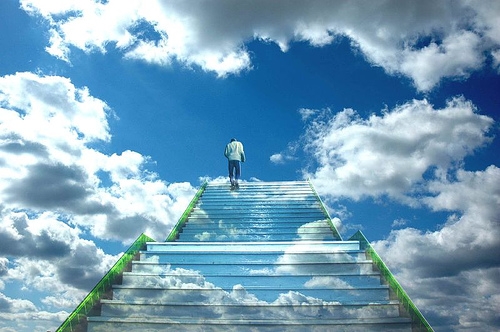 مراحل رشد از ادراک تا عمل 
از بدو تولد
فعل
عقل
وهم
خیال
عمل
حس
تحریک گرایشها و تمایلات با حس نیازها
شکل گیری عواطف و احساسات
محور رشد طبیعی
رشد طبیعی و رشد جنسی امکانات جنود عقل برای رشد عقلی
محور رشد عقلی
محور رشد جنسی
افزایش تنوع موضوعات مورد ابتلا
افزایش رشد طبیعی
عدم رشد عقلانی
بهره مندی از رشد عقلانی
عدم خیر گزینی
افزایش خیر گزینی با تقویت تفکر و تعقل
رشد عقلی و شکوفایی صفات و خصال نیک
افزایش انحراف از حق
به دست آوردن بینه
رسیدن به برهان
افزایش علم